FutureEarthCoasts.org
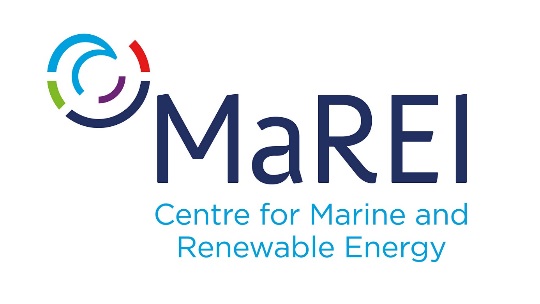 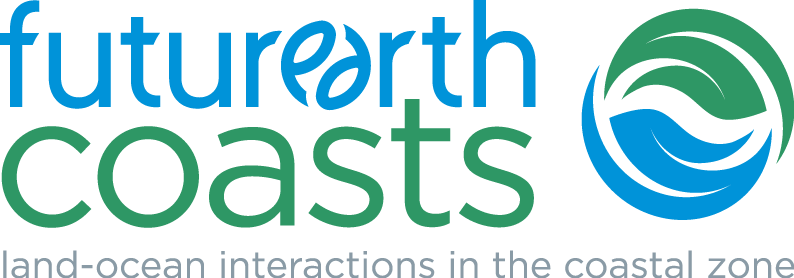 GLOBAL CHANGE IN THE COASTAL ZONE
Shona Paterson
Science Officer

Martin LeTissier
Executive Officer
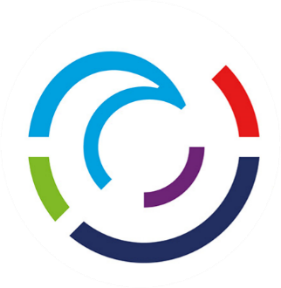 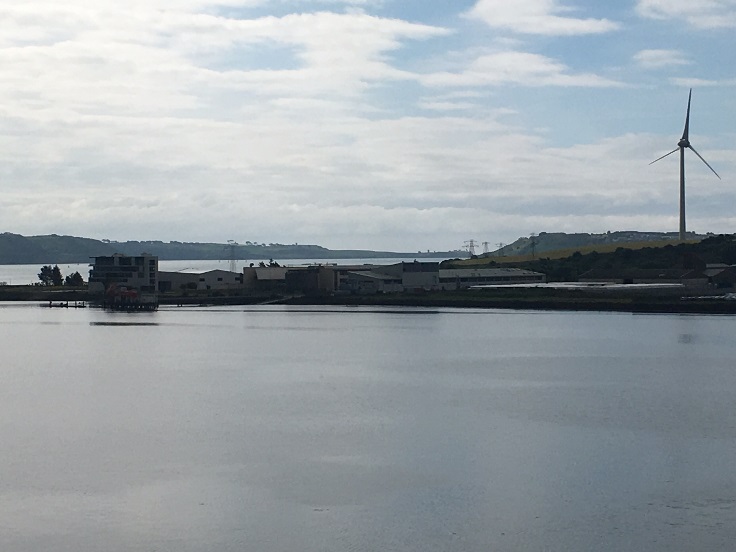 The Future Earth Coasts International Project Office is located at MaREI
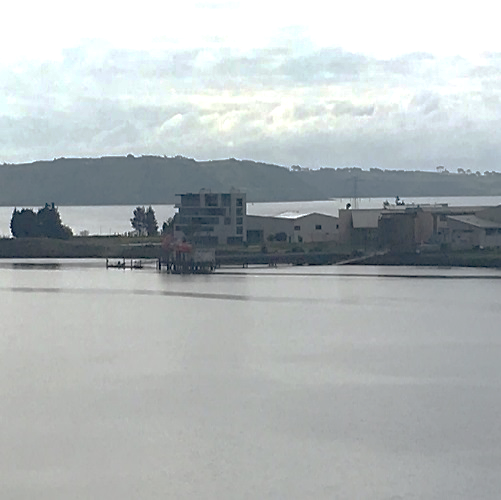 SDGs and Communities
MaREI Centre for Marine and Renewable Energy Ireland  Beaufort Building | Environmental Research Institute | University College Cork | IMERC Campus | Haulbowline Road | Ringaskiddy, Co. Cork | P43-C573 | Ireland
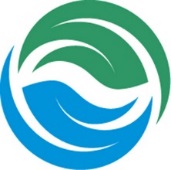 FutureEarthCoasts.org
The Challenges
Challenges ask complex and interrelated questions 
Equity 
Justice 
Resilience 
Economic opportunity
Infrastructure development 
Ecological management
And more…....
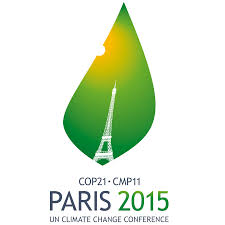 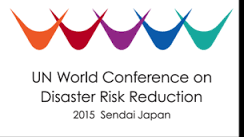 The Re-Frames
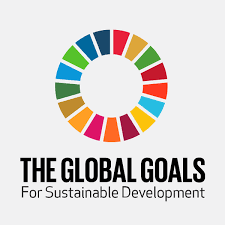 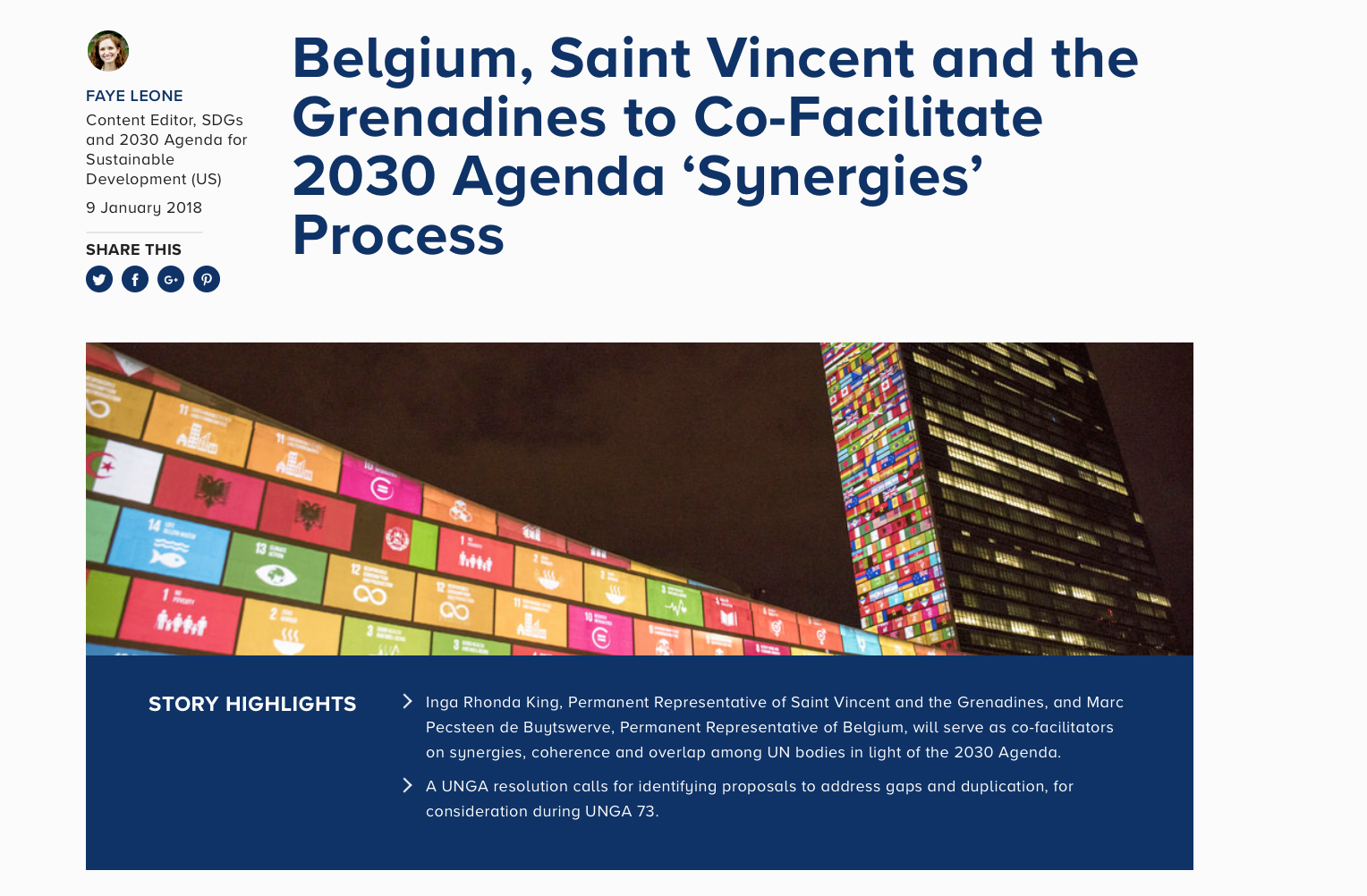 The Opportunities
SIDs are at the forefront of scientific endeavours, innovative solutions, and collective action to confront  global environmental change
Both landscapes and their populations are uniquely tuned to agents of change. 
Despite the development challenges, small islands have placed sustainability prominently on their collective agenda:  

Barbados Programme of Action  			Mauritius Strategy of Implementation
SAMOA Pathway 				CITES
Convention on Biological Diversity
Transformation
Innovation between 
policy and practice:
Non-linear changes in response to untenable conditions
Co-design
Justice
Linkage between 
society and policy
 Societal pressure for change from perceived or real injustice
Driver between 
society and practice:
Shifts in social values and priorities
ENVIRONMENT
&
SOCIETY
Science
POLICY
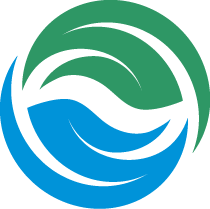 Knowledge
PRACTICE
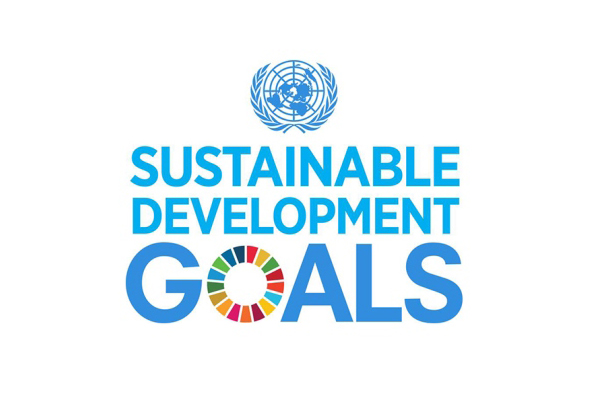 Next?
Importance of partnerships

Social learning 

Collective problem solving

Trans-disciplinarity and integration
What, where, why, and so what?
What to measure?
Social, economic, cultural, physical, ecological ….
How to measure ‘it’?
How to translate ‘it’?
How to use ‘it’?
Does the science contribute to SDGs etc?
Who is using ‘it’?
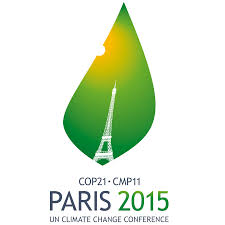 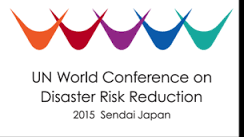 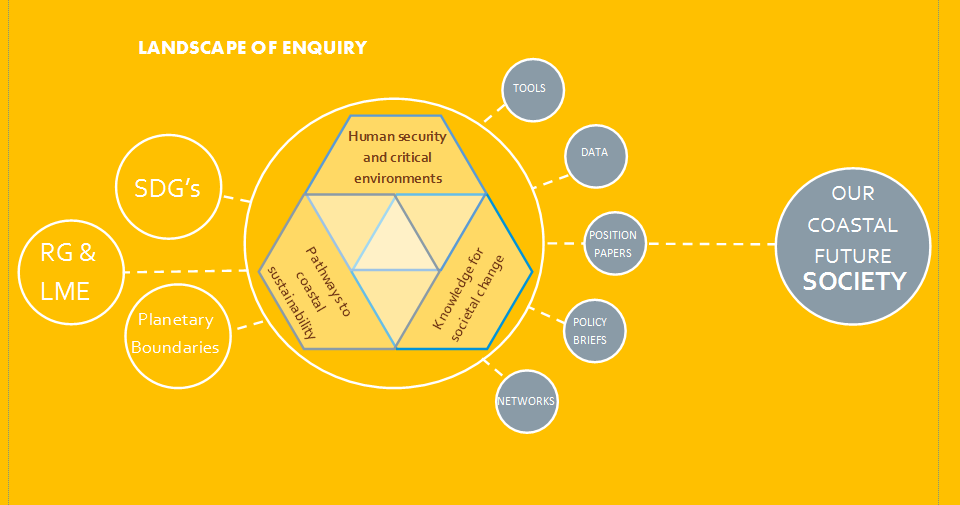 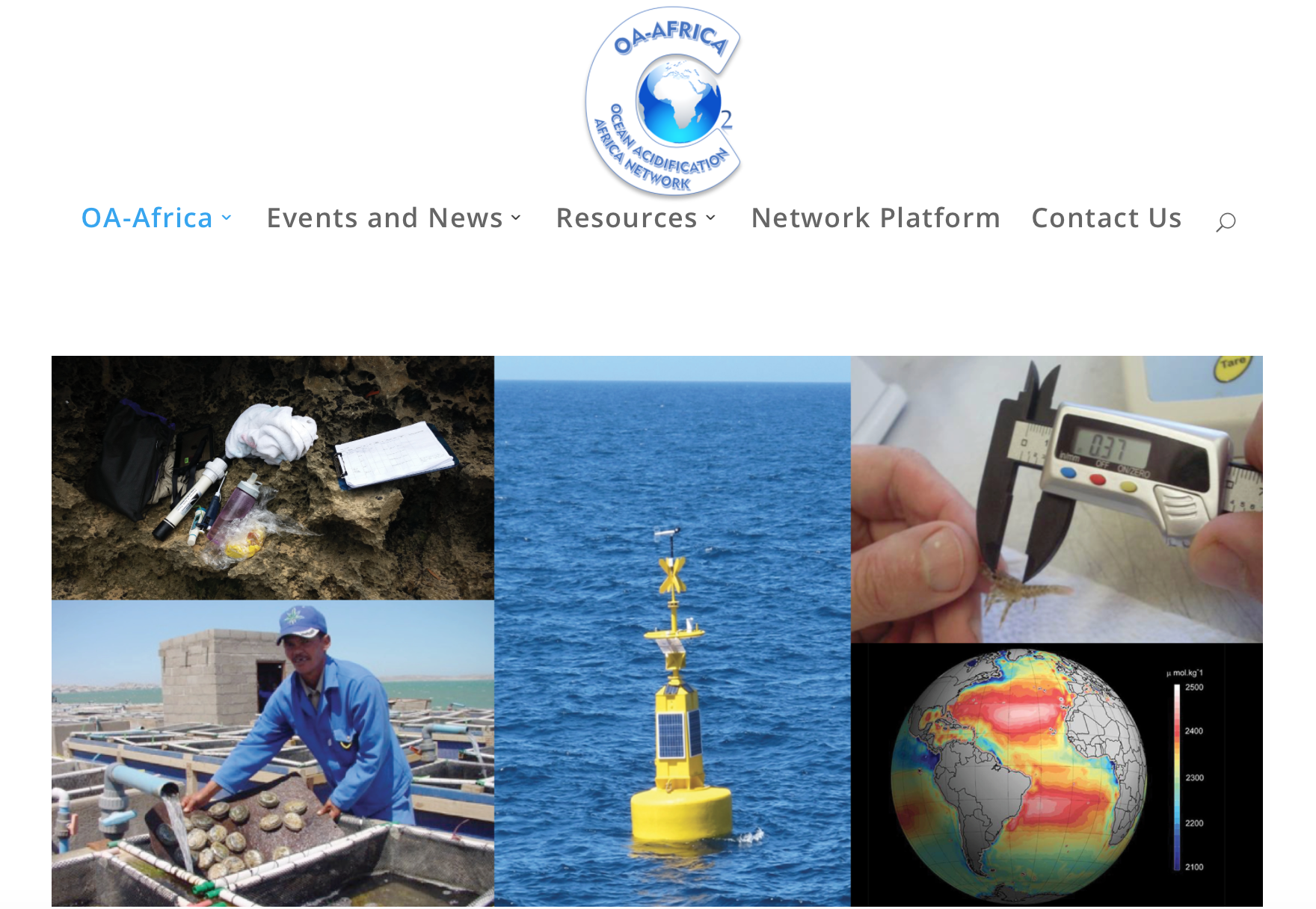 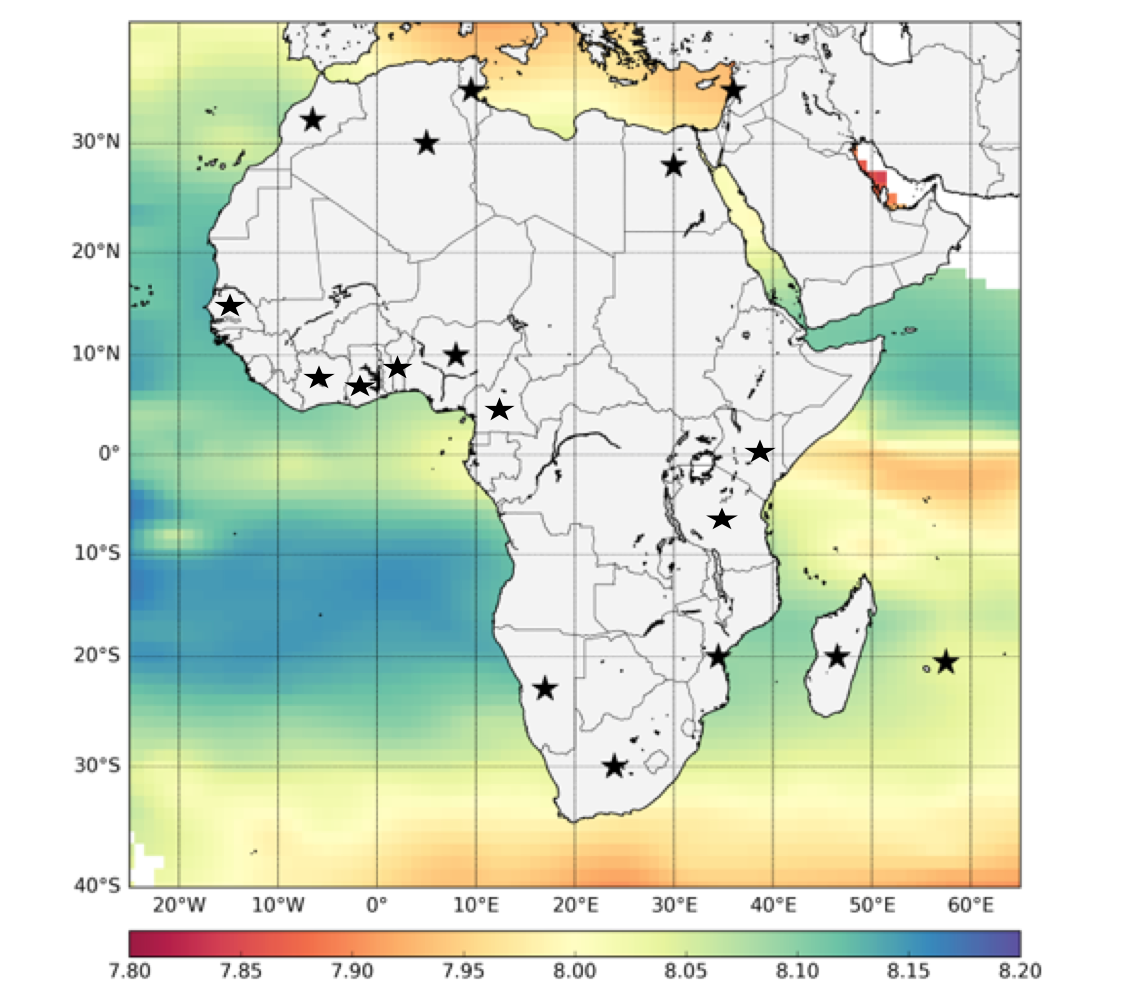 https://www.oa-africa.net
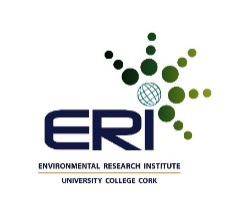 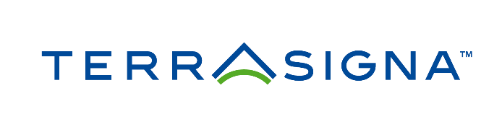 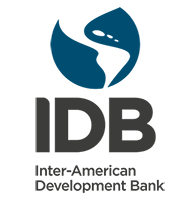 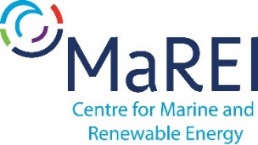 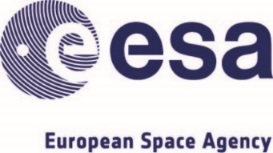 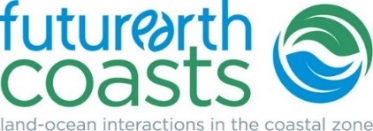 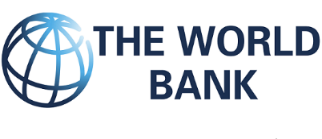 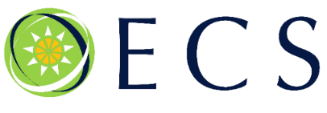 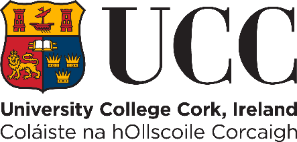 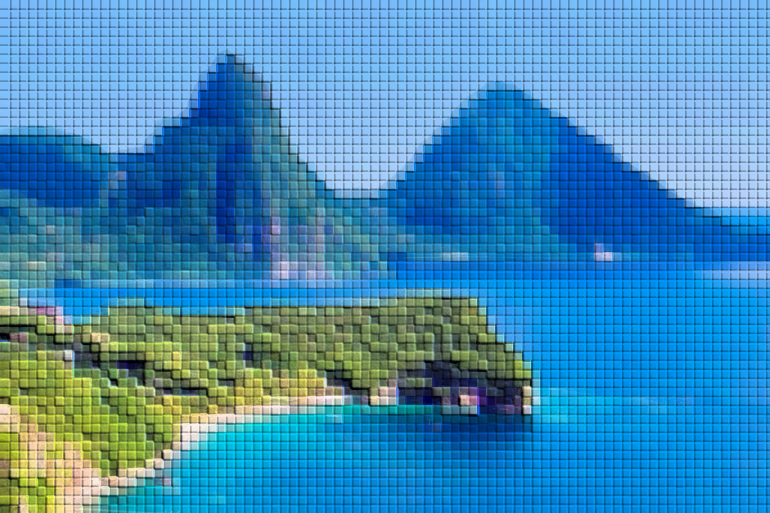 Supporting Blue Growth and Risk Management through Earth Observation
23-26 January 2018 | Saint Lucia
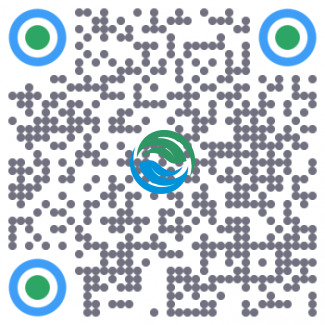 FutureEarthCoasts.org
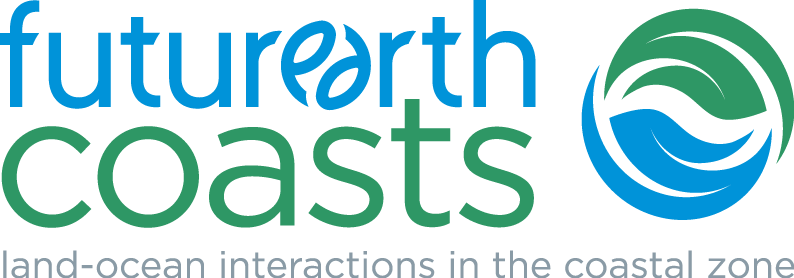 GLOBAL CHANGE IN THE COASTAL ZONE
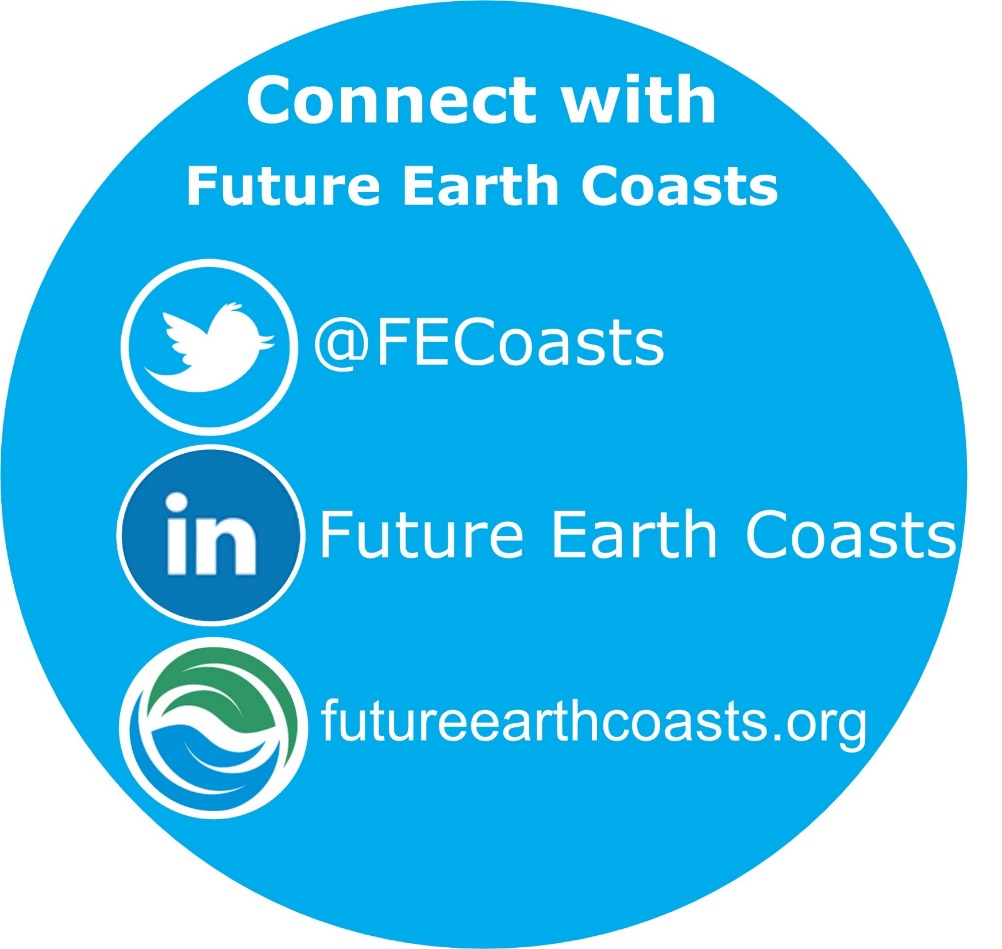 JOIN THE CONVERSATION
Become part of our community by joining our mailing list and find out more about how you can contribute to the delivery of the Future Earth Coasts project.
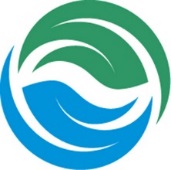 FutureEarthCoasts.org